TRƯỜNG TIỂU HỌC GIA THỤY
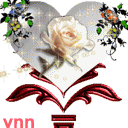 HƯỚNG DẪN HỌC
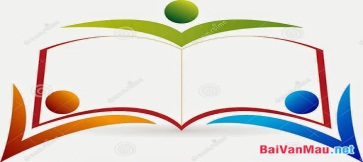 MÔN : TIN HỌC
Lớp 4
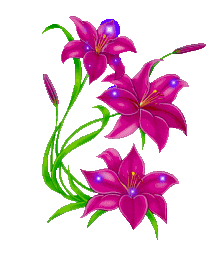 Năm học: 2020 - 2021
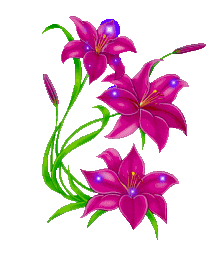 Gv: Nguyễn Thị Tuyết
Thứ ba, ngày 15 tháng 9 năm 2020
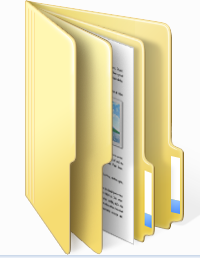 BÀI 2: CÁC THAO TÁC VỚI THƯ MỤC
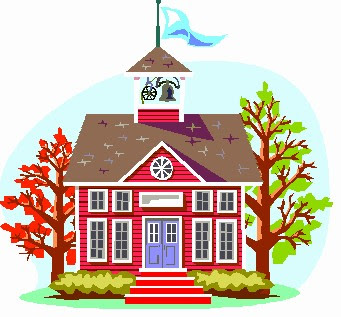 1. Nhắc lại kiến thức
a.Tạo / mở thư mục
Tạo thư mục
Nháy phải chuột
Chọn New 
Chọn Folder
Mở thư mục
C1: Chọn thư mục -> nháy phải ->Open
C2: Nháy đúp vào thư mục
Các thao tác mở thư mục?
Các thao tác tạo thư mục?
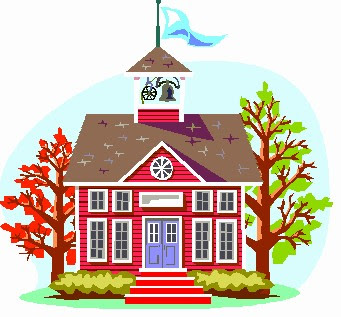 Tạo cây thư mục sau:
Khối lớp 4
Lớp 4B
Tổ 1
An
Bình
Khiêm
Tổ 2
Tổ 3
b.Điền từ còn thiếu để được câu đúng
Thư mục LOP4B có các thư mục con: …… ……  ….…
   Thư mục TO1 có các thư mục con: …….. …….. ………
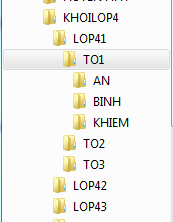 TO1, TO2, TO3
AN,  BINH, KHIEM
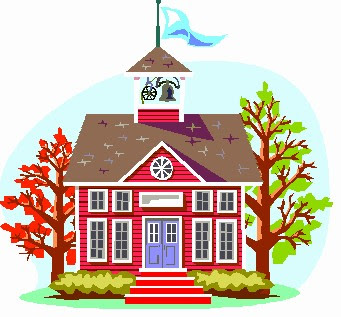 c. Đánh dấu     vào      ở sau câu đúng
Để mở thư mục LOP4B em thực hiện thao tác nào sau đây:
Nháy nút phải chuột vào thư mục LOP4B, chọn Open
Nháy nút phải chuột vào thư mục LOP4B, chọn New
Nháy nút phải chuột vào thư mục LOP4B
Nháy đúp chuột vào thư mục LOP4B
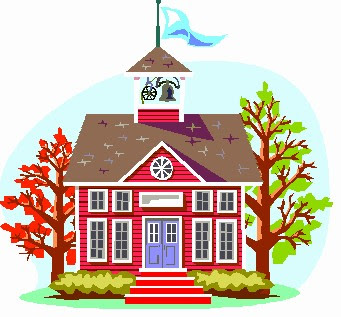 2. Sao chép (Copy) thư mục
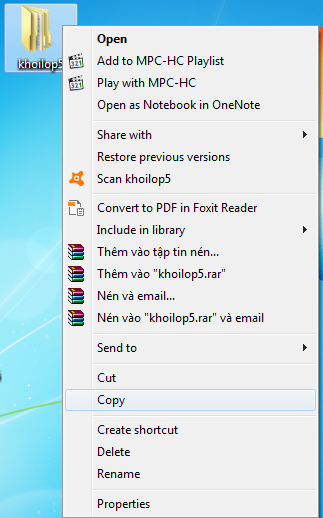 Các thao tác sao chép thư mục
Bước 1: Nháy phải chuột vào thư mục cần sao chép, chọn Copy
Bước 2: Mở thư mục đưa tới, nháy phải chuột, chọn Paste
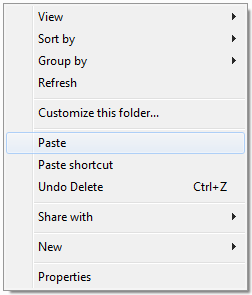 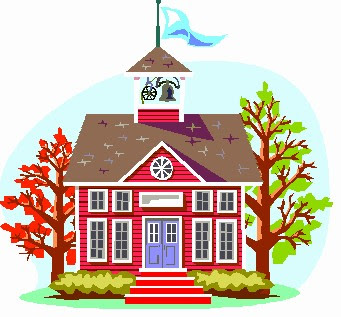 3. Đổi tên (Rename) thư mục
Các thao tác đổi tên thư mục:
Bước 1: Nháy phải chuột vào thư mục cần đổi tên, chọn Rename
Bước 2: Gõ tên mới cho thư mục
Bước 3: Nhấn Enter
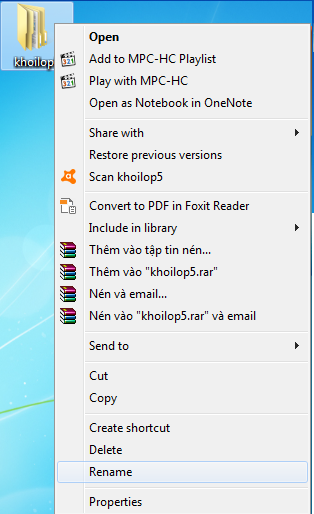 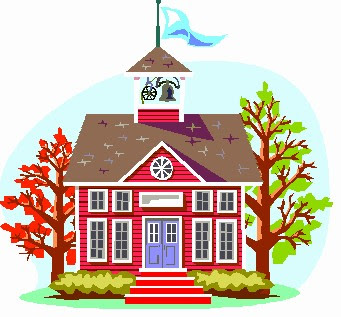 4. Nhắc lại thao tác Xóa thư mục
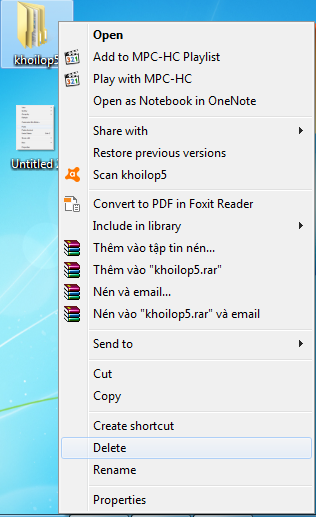 Các thao tác xóa thư mục:
Bước 1: Nháy phải chuột vào thư mục cần xóa, chọn Delete
Bước 2: Nhấn Enter
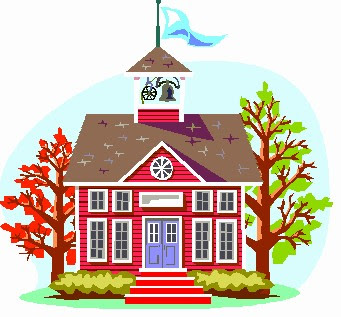 Thực hành:
Mở thư mục LOP4B đã tạo:
Trong thư mục LOP4B, tạo thư mực TO4
Copy các thư muc: AN, BINH, KHIEM từ thư mục TO1 vào thư mục TO4
Đổi các tên AN, BINH, KHIEM thành LAN, NGỌC, TUAN
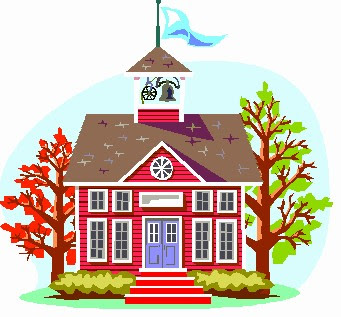 Thực hành
Trong thư mục LOP4B, tạo thư mục BÀI TẬP.
 * Điền từ (Nhóm đôi, ba) 
    Để thực hiện thao tác sao chép thư mục BÀI TẬP trong thư mục LOP4B sang thư mục TO1
Bước 1: Mở thư mục LOP4B, nháy .. ……………. vào thư mục ……..….rồi chọn ……………
Bước 2: Mở thư mục …………, nháy nút phải chuột, chọn …………
nút phải chuột
Coppy
BÀI TẬP
TO1
Paste
C- HOẠT ĐỘNG ỨNG DỤNG MỞ  RỘNG
1- Tạo và sắp xếp các thư mục Học tập, Giải trí, Toán, Tiếng Việt, Âm nhạc  và Hình ảnh sao cho hợp lí và dễ tìm kiếm nhất.
2- Em thực hiện các yêu cầu sau:
a-Tạo thư mục có tên Tập vẽ.
b-Nháy chuột lên thư mục vừa tạo rồi nhấn phím F2.
c-Đổi tên thư mục Tâp vẽ thành Bài tập vẽ rồi nhấn phím Enter.
Ghi nhớ:
Khi sao chép một thư mục, em đã đồng thời sao chép tất cả các thư mục con có trong thư mục đó
Khi xóa một thư mục, em đã đồng thời xóa tất cả các thư mục con có trong thư mục đó
Chú ý:
Khi sao chép, xóa, đổi tên thư mục phải chắc chắn thư mục đó đang được đóng
Không tự ý xóa thư mục không phải của mình
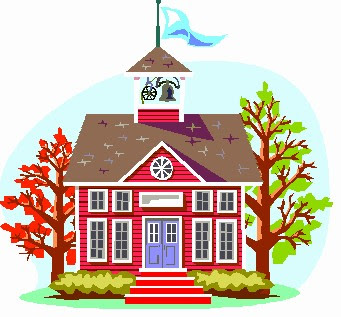